These Slides are Provided for Educational Purposes as of April 25, 2024
Note:
These slides are made available to any appropriately requesting individual, regardless of the manner in which they cover, recommend, or participate in the ordering of any Exact Sciences product. 
Individuals may use these slides for scientific or educational purposes only. 
Exact Sciences does not grant permission to modify the slides or their content and therefore is not responsible for any edits or changes made by a user. This includes, but not limited to, edits or changes to the contents, order, format, and/or incorporation or adoption of these slides or their content into other materials. 
The information on these slides may not constitute the most up-to-date data information or data. It is the user’s responsibility to verify the accuracy of these slides for the desired use to comply with applicable rules, laws, or regulations (e.g., event organizer or accrediting body standards/requirements, copyright laws, institutional requirements, etc.). 
These slides and their contents are provided: (1) with any faults AS IS AND AS AVAILABLE; and (2) without any assurance, warranty, condition, or duty of or regarding the slides and/or their contents: accuracy, availability, adequacy, validity, reliability, completeness, performance, or compatibility. Exact Sciences disclaims any liability associated with the use of these slides.
The Next-Generation mt-sDNA Test
04.25.2024 / MED-CG-2400071 (2.0)

© 2024 Exact Sciences Corporation. All rights reserved.
Clinical Studies and Development Process for the Next-Generation mt-sDNA Biomarker Panel
Process Graphic for Flow of Marker Selection and
Verification Studies†
Flow of Studies in the Development of the Next-generation mt-sDNA Test*
Discovery and independent testing
Phase I—Initial Marker Selection Study
Archived Samples
Purpose: Identify high-performing markers for novel mt-sDNA panel
Markers: 12 MDMs, Hb, ZDHHC1 (reference)
Pilot/Feasibility in stool
Marker elimination (12 MDMs to 3 MDMs)
Marker selection and verification in stool
Assay optimization (DNA capture, bisulfite conversion, DNA assays)
Phase II—Verification study
Samples
Algorithm development and early performance evaluation
Purpose: Determine novel mt-sDNA panel performance
Markers: 3 MDMs, Hb, ZDHHC1 (reference)
Emphasized small lesion size to better assess early detection
Prospective clinical validation of 
next-generation mt-sDNA test
Disclaimer: This technology is under development, and the features above describe current development goals. It has not been cleared or approved by the US Food and Drug Administration (FDA) or any other national regulatory authority. 
*This panel outlines the sequential flow of studies (ordered from top to bottom) and where this current study fits within the development process. †Outlines the development process for the next-generation mt-sDNA panel, including the initial marker selection (phase I). and performance validation (phase II). ‡Samples collected prospectively.
APL: advanced precancerous lesion; CRC: colorectal cancer; FDA: Food and Drug Administration; Hb: hemoglobin: MDM: methylated DNA marker; mt-sDNA: multitarget stool DNA; US: United States; ZDHHC1: zinc finger DHHC-type containing 1 gene.  
Gagrat ZD, et al. Cancer Prev Res (Phila). 2024;17(3):119-126.
Validation of the Next-Generation mt-sDNA Test
Validation Of Novel Biomarkers
To assess novel biomarkers in the next-generation mt-sDNA test and enhance its clinical performance, an improved algorithm was trained, tested, and validated1
Algorithm development1,2
Development: New optimized biomarker panel, algorithm, and clinical decision cutoff values
Novel biomarkers: Methylated DNA markers (MDMs) and a reference MDM (ZDHHC1) and hemoglobin
Training set: 3011 samples from 2 CRC screening studies (ACT Bold and ACT Fast)
Performance evaluation/validation with DeeP-C samples1
Validation: The next-generation mt-sDNA test performance evaluated against archived DeeP-C samples
Testing set: An independent sample from 7662* participants (DeeP-C study, 2011-2013) 
 640 participants had CRC (n=57) or APLs (n=583)
7022 were negative for advanced neoplasia (CRC or APL)
Primary endpoints: CRC sensitivity and specificity (specificity defined as the absence of advanced neoplasia or negative findings on colonoscopy)
Secondary endpoints: Sensitivity for APLs and specificity defined as non-neoplastic findings or negative colonoscopy
Disclaimer: This technology is under development, and the features above describe current development goals. It has not been cleared or approved by the US Food and Drug Administration (FDA) or any other national regulatory authority. 
*A total of 640 participants were positive for CRC (n=57) or APL (n=583), and 7022 were negative for advanced neoplasia (CRC or APL). APL: advanced precancerous lesion; CRC: colorectal cancer; FDA: Food and Drug Administration; MDM: methylated DNA marker; US: United States; ZDHHC1: zinc finger DHHC-type containing 1 gene.
1. Imperiale TF, et al. Early performance evaluation of a next-generation multitarget stool DNA screening test for colorectal cancer. Submitted to Gastro Hep Adv. 2. Imperiale TF, et al. Performance evaluation of a next-generation multitarget stool DNA (mt-sDNA) screening test for colorectal cancer (CRC). Poster presented at, ACG 2023. October 20-25, 2023; Vancouver, Canada.
Performance Validation of the Next-Generation mt-sDNA Test
The performance estimates of the next-generation mt-sDNA test remained consistent 
with historical outcomes among individuals at average risk for CRC
Sensitivity of the Next-generation mt-sDNA Test
Specificity of the Next-generation mt-sDNA Test
Sensitivity, % (95% CI)
Sensitivity, % (95% CI)
n=3454
n=4
n=6
n=21
n=57
n=583
n=7022
n=25
n=4859
The next-generation mt-sDNA test
*
This study confirmed the reproducibility and established the clinically relevant performance features for the next-generation mt-sDNA test.
Disclaimer: This technology is under development, and the features above describe current development goals. It has not been cleared or approved by the US Food and Drug Administration (FDA) or any other national regulatory authority.
 *Includes all nonadvanced adenomas, non-neoplastic findings, and negative colonoscopy.APL: advanced precancerous lesion; CI: confidence interval; CRC: colorectal cancer; FDA: Food and Drug Administration; US: United States. 
Imperiale TF, et al. Early performance evaluation of a next-generation multitarget stool DNA screening test for colorectal cancer. Submitted to Gastro Hep Adv.
Sensitivity of the Next-Generation mt-sDNA Test for Advanced Precancerous Lesions (APLs)
The next-generation mt-sDNA test has demonstrated high sensitivity for detecting APLs
Sensitivity by APL Size
Sensitivity by APL Subtype
Sensitivity, % (95% CI)
Sensitivity, % (95% CI)
The next-generation mt-sDNA test
n=30
n=194
n=284
n=75
n=31
n=60
n=441
n=51
Lesion size, mm
<10
10-19
20-29
≥30
Among APL subgroups, the next-generation mt-sDNA test sensitivity was highest for adenomas with high-grade dysplasia, and sensitivity increased for larger lesion size.
Disclaimer: This technology is under development, and the features above describe current development goals. It has not been cleared or approved by the US Food and Drug Administration (FDA) or any other national regulatory authority. 
APL: advanced precancerous lesion; CI: confidence interval; FDA: Food and Drug Administration; US: United States. Imperiale TF, et al. Early performance evaluation of a next-generation multitarget stool DNA screening test for colorectal cancer. Submitted to Gastro Hep Adv.
Study Limitations
Stool samples were collected >10 years prior to the current analysis, and only a subset was available for evaluation
This algorithm study was not a head-to-head comparison of the first-generation and the next-generation mt-sDNA tests but rather an internal cross-validation of the novel biomarker panel and algorithm with DeeP-C study samples. Performance parameters should be evaluated with this in mind
Disclaimer: This technology is under development, and the features above describe current development goals. It has not been cleared or approved by the US Food and Drug Administration (FDA) or any other national regulatory authority. 

Imperiale TF, et al. Early performance evaluation of a next-generation multitarget stool DNA screening test for colorectal cancer. Submitted to Gastro Hep Adv.
Summary
Met study goals: The study indicated that the updated biomarkers met objectives through higher specificity with the goal of reducing false positives compared to the first-generation Cologuard® test. 
Optimized biomarker panel and reproducibility of results: The strength of the next-generation mt-sDNA test was improved through the pursuit of novel CRC-associated biomarkers. The next-generation mt-sDNA test confirmed the reproducibility and established the clinically relevant performance features
Validated algorithm: The next-generation mt-sDNA test algorithm and associated cut-off value were locked before this validation study was undertaken, reinforcing the robustness of these outcome data and their applicability to a similar real-world population
Disclaimer: This technology is under development, and the features above describe current development goals. It has not been cleared or approved by the US Food and Drug Administration (FDA) or any other national regulatory authority. 

CRC: colorectal cancer.Imperiale TF, et al. Early performance evaluation of a next-generation multitarget stool DNA screening test for colorectal cancer. Submitted to Gastro Hep Adv.
Next-Generation Multitarget Stool DNA Test
for Colorectal Cancer Screening (BLUE-C Study)
Disclaimer: This technology is under development, and the features above describe current development goals. It has not been cleared or approved by the US Food and Drug Administration (FDA) or any other national regulatory authority. 

Imperiale TF, et al. Next-generation multitarget stool DNA test for colorectal cancer screening. N Engl J Med. 2024;390(11):984-993.
BLUE-C Study Design
BLUE-C was a prospective, cross-sectional study that assessed the performance characteristics of the next-generation mt-sDNA test compared to FIT1,*
Participants1
Endpoints1
Methods2,3
Primary outcomes
Sensitivity for CRC
Specificity for advanced neoplasia (i.e., CRC or APLs‡)

Secondary outcomes
Sensitivity for APLs‡
Comparison of sensitivity for CRC and APLs between next-generation mt-sDNA and commercial FIT*
Specificity for non-neoplastic findings or negative colonoscopy
Key inclusion criteria
Asymptomatic adults ≥40 years of age
Scheduled for screening colonoscopy

Key exclusion criteria
Personal history of CRC or APLs
Family history of hereditary CRC syndromes
Inflammatory bowel disease or Cronkhite–Canada syndrome
A positive result for Cologuard within 2 years or positive FIT or fecal occult blood test within 6 months
Colonoscopy within 9 years
Rectal bleeding within 30 days
Sample processing
Stool for hemoglobin by commercial FIT*
Buffer added to residual stool sample for MDMs for next-generation mt-sDNA Methylated DNA markers: 3
Reference marker ZDHHC1†
Stool for hemoglobin component of next-generation mt-sDNA
The next-generation mt-sDNA test algorithm and clinical decision cutoff values were locked and then preliminarily evaluated using a subset of archived DeeP-C study samples from the Cologuard® trial.4
Blood draws
Disclaimer: This technology is under development, and the features above describe current development goals. It has not been cleared or approved by the US Food and Drug Administration (FDA) or any other national regulatory authority. 

*Polymedco OC-Auto® Micro 80 iFOB Test; positivity cutoff: hemoglobin >100 ng/mL. 
†Reference marker ZDHHC1 normalizes the MDM signal to the total DNA in the sample and verifies that enough sample is present for diagnostics. 
‡Adenomas with high-grade dysplasia/carcinoma in situ of any size; adenomas with villous growth pattern (≥25%) of any size; adenomas ≥10 mm; serrated lesions ≥10 mm; or hyperplastic polyps ≥10 mm.APL: advanced precancerous lesion; CRC: colorectal cancer; FIT: fecal immunochemical test; MDM: methylated DNA marker; ZDHHC1: zinc finger DHHC-type containing 1 gene.
1. Imperiale TF, et al. N Engl J Med. 2024;390(11):984-993.  2. Imperiale TF, et al. N Engl J Med. 2024;390(Suppl):S1-S46.  3. Blood Collection Sub-Study of Exact Sciences Protocol 2019-01: "Clinical Validation of an Optimized Multi-Target Stool DNA (mt-sDNA 2.0) Test, For Colorectal Cancer Screening BLUE-C“. ClinicalTrials.gov Identifier: NCT04144751. Updated September 28, 2023. Accessed March 27, 2024.  https://clinicaltrials.gov/study/NCT04144751  4. Imperiale TF, et al. Early performance evaluation of a next-generation multitarget stool DNA screening test for colorectal cancer. Submitted to Gastro Hep Adv.
The next-generation mt-sDNA collection kit
BLUE-C Study Flow1
26,758 participants enrolled at 186 sites, 20,176 evaluable samples2
Positive results for any CRC2:
Colonoscopy: 98
The next-generation mt-sDNA test: 92
FIT: 66
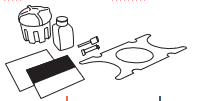 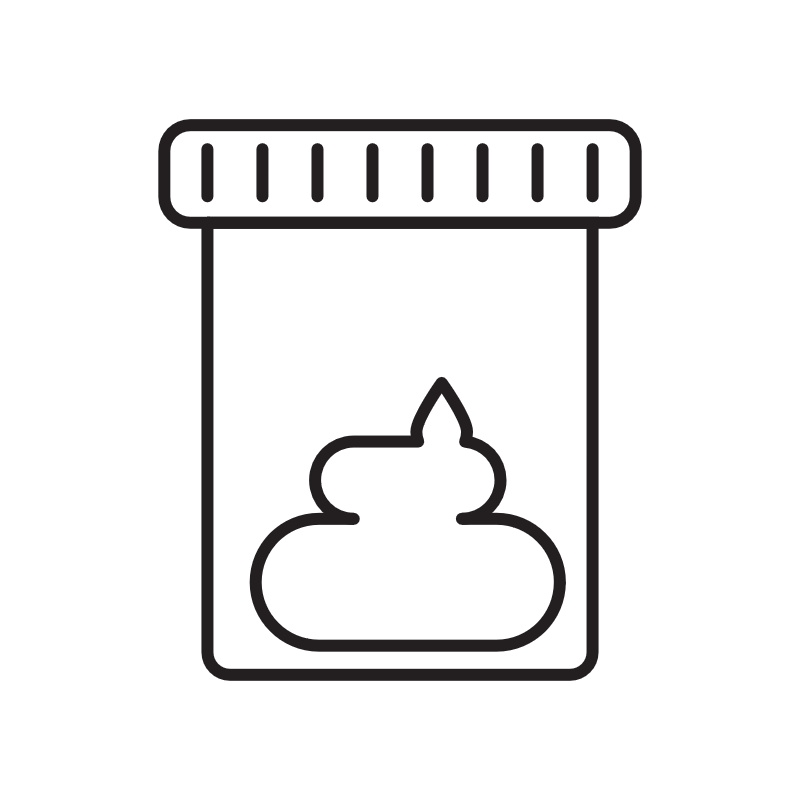 Stool sample
Commercial FIT*
Fecal hemoglobin processing
Whole stool sample processing for biomarkers
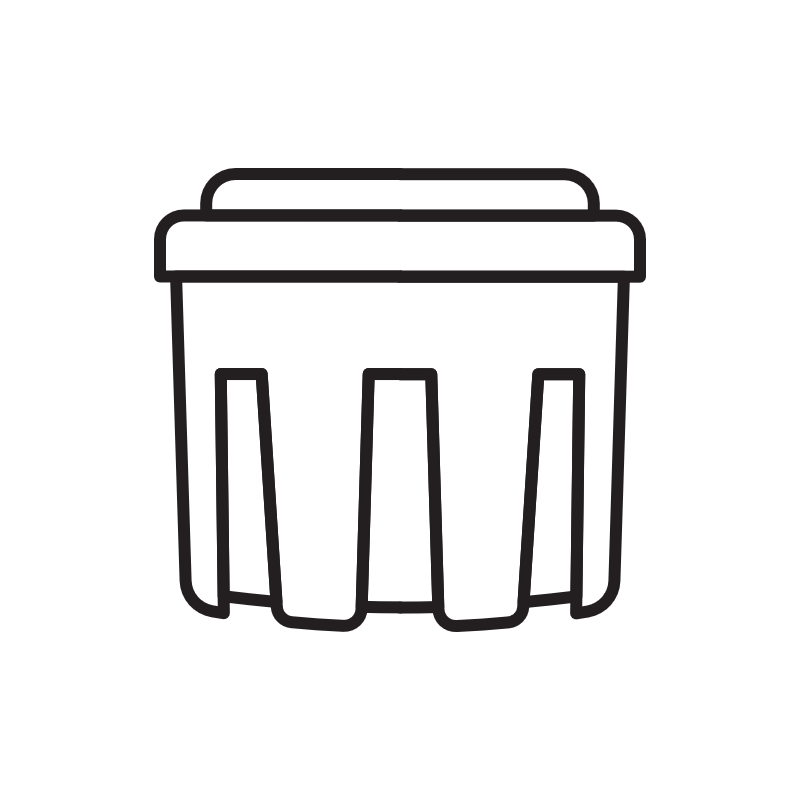 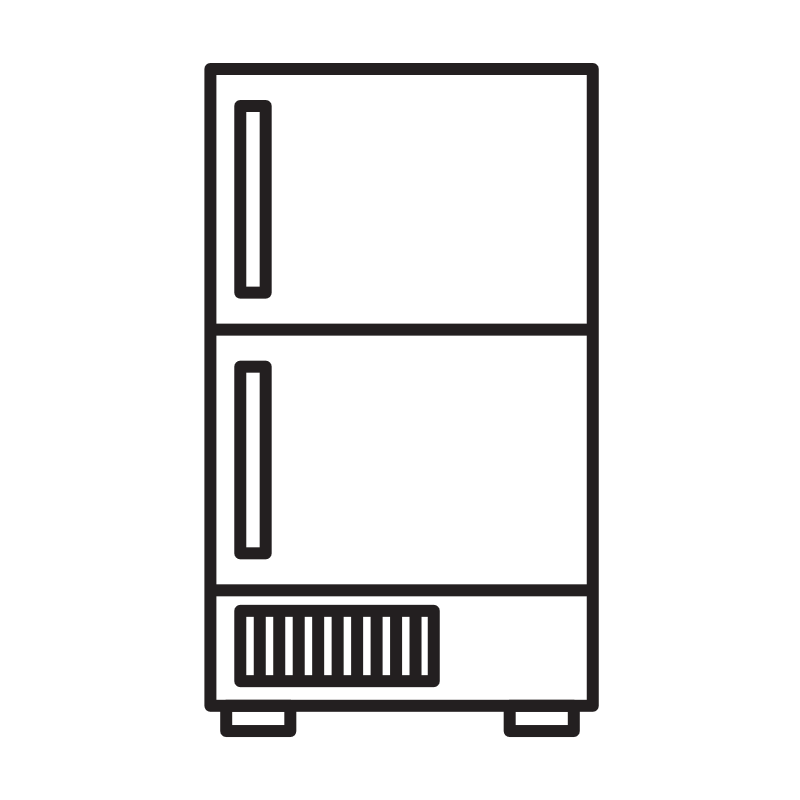 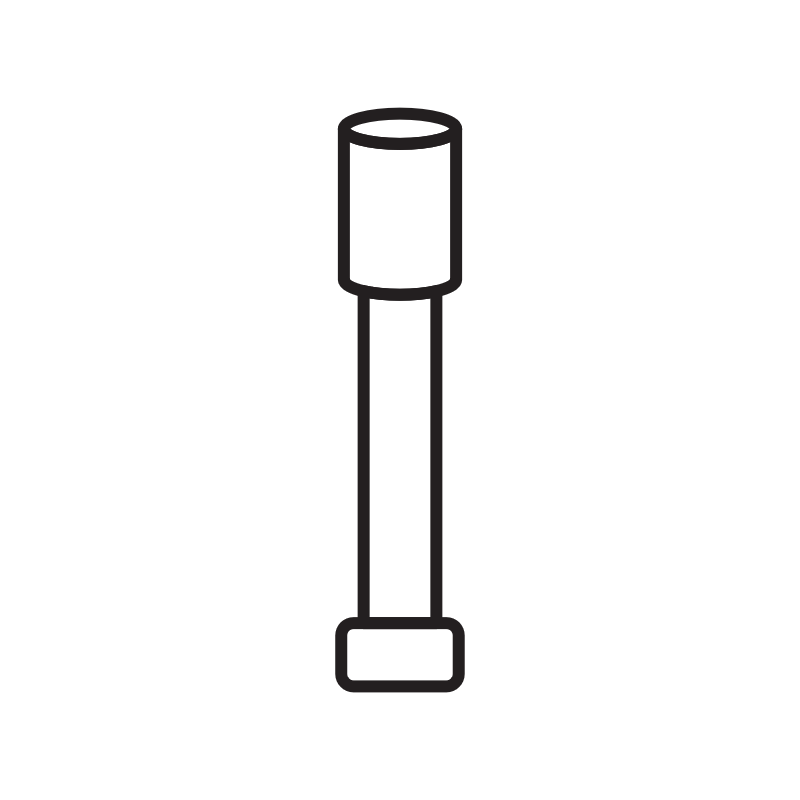 Stool sample for Hb
Whole stool sample for MDM
Buffer adjusted, homogenized  -80°C
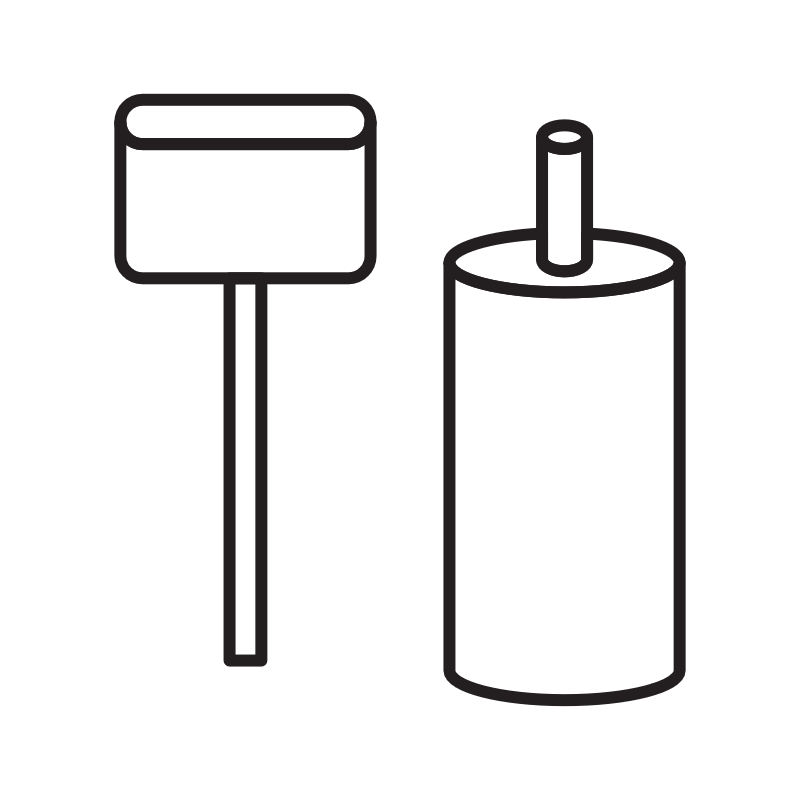 Stool sample for Hb by commercial FIT
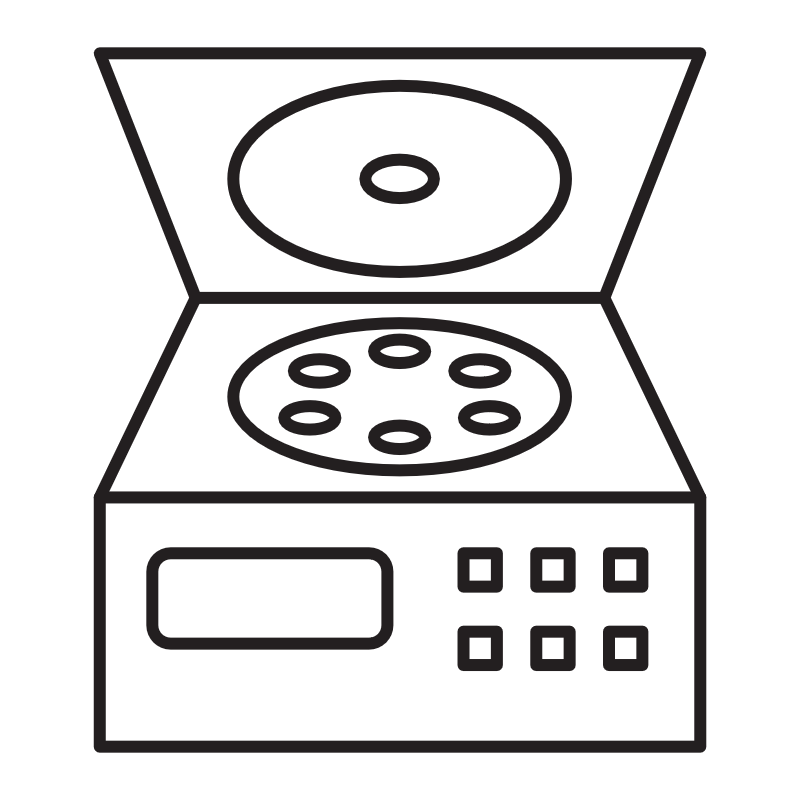 Centrifuged, removed PCR inhibitors, captured magnetic beads of MDM
Molecular Pathology Laboratory Network, Knoxville, TN2
Exact Sciences Laboratories, Madison, WI
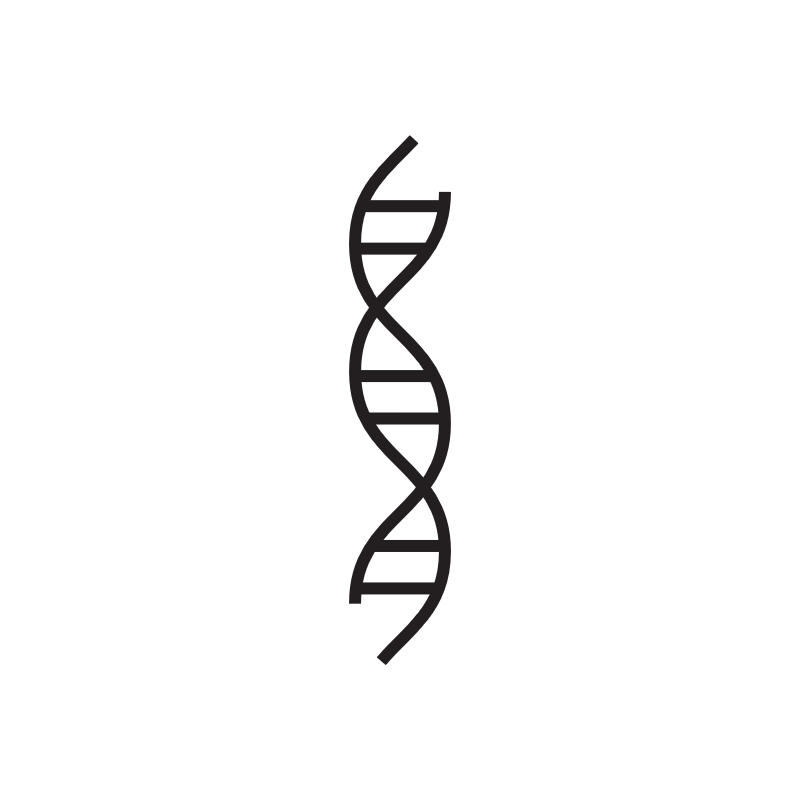 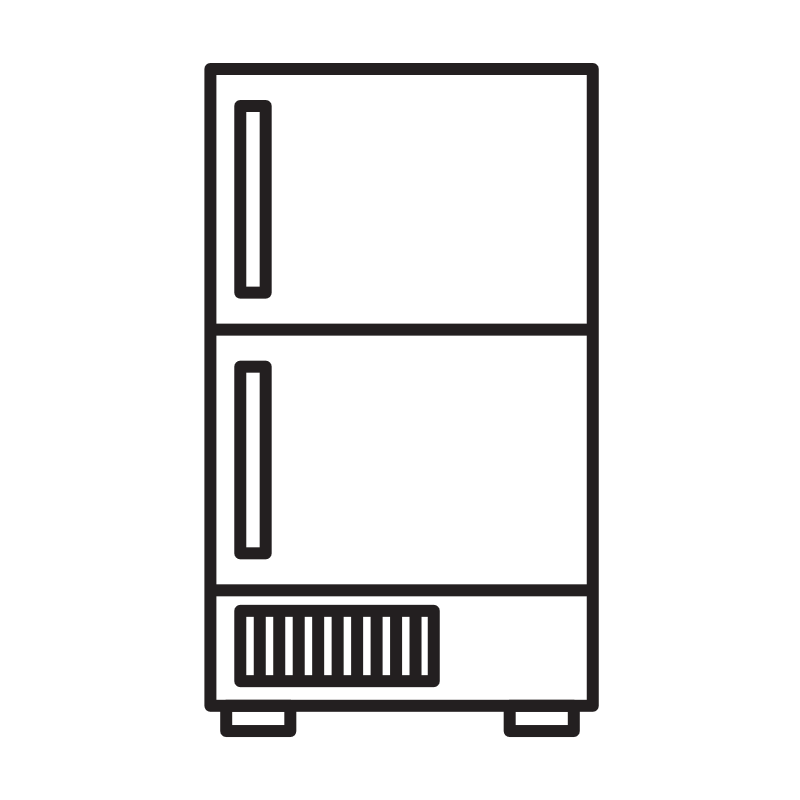 3 MDMs and a reference standard
Vortexed  -80°C
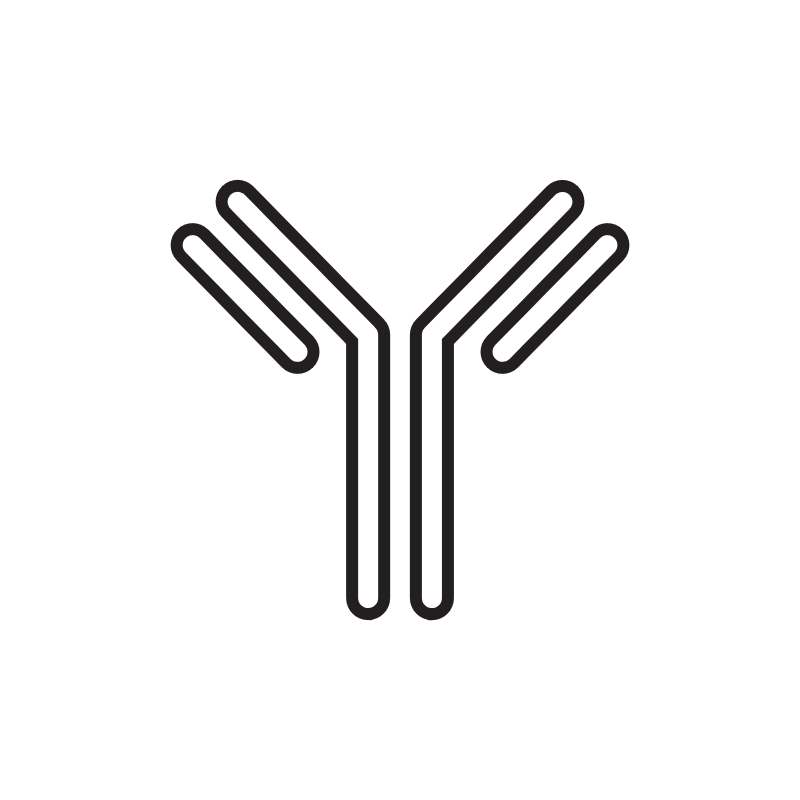 ELISA
Bisulfite conversion
Exact Sciences System Software
Quantitative amplification: LQAS
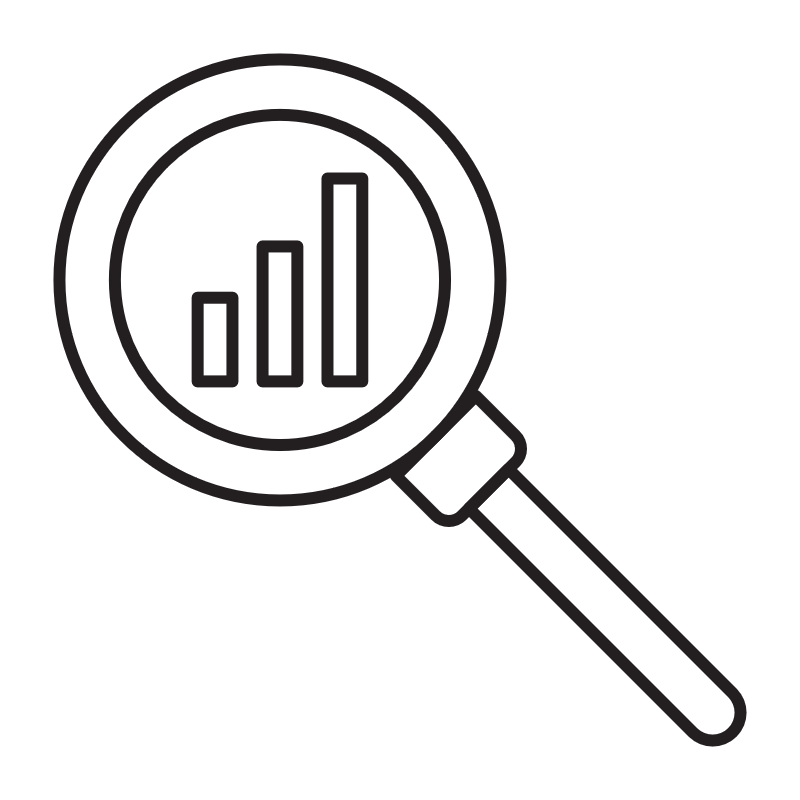 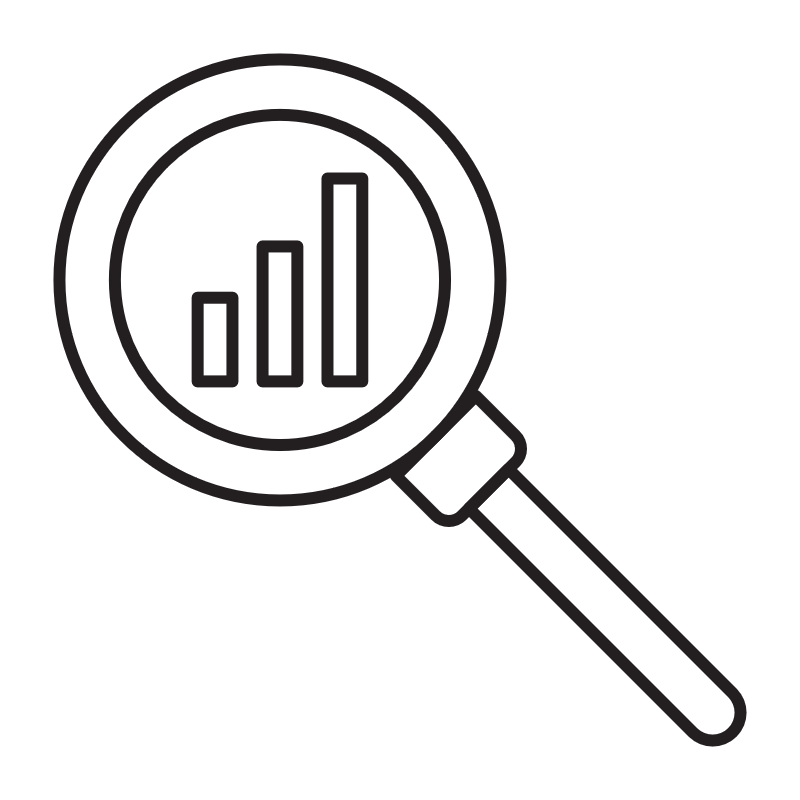 Analytic result fecal hemoglobin
Analytic quantification of MDMs
Qualitative analytic result†
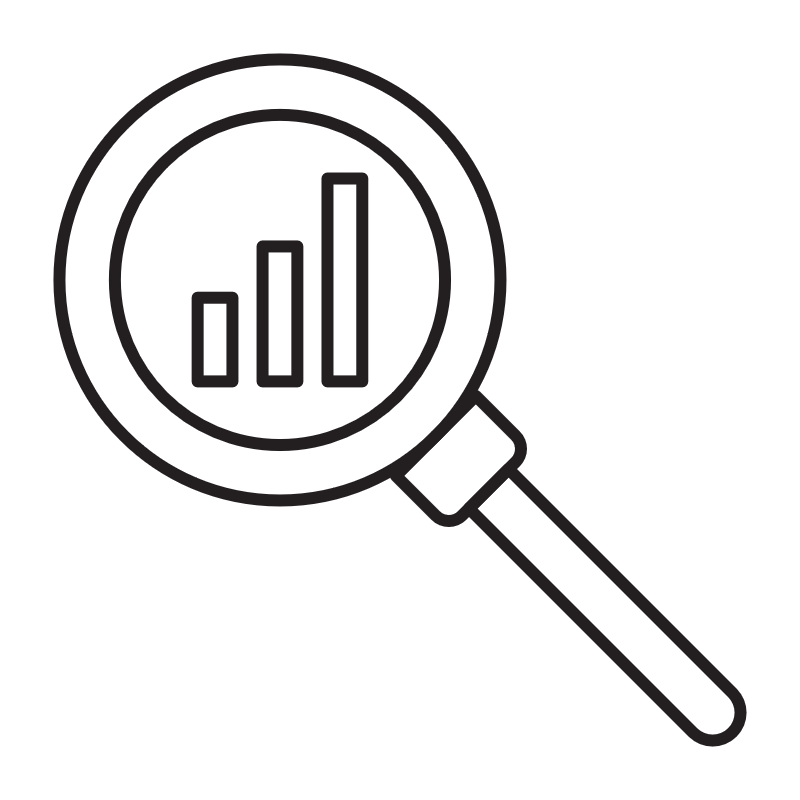 x1
x2
x3
x4
x5
Biomarker or Hb
w1
w2
w3
w4
w5
Weighting factors
Logistic regression algorithm‡
Positive
Negative
Positive
Negative
Disclaimer: This technology is under development, and the features above describe current development goals. It has not been cleared or approved by the US Food and Drug Administration (FDA) or any other national regulatory authority. 

*Polymedco OC-Auto® Micro 80 iFOB Test. †Stool samples with hemoglobin >100 ng/mL buffer were considered positive. ‡The algorithm integrates the weighting factor of all the individual biomarkers simultaneously to generate a composite score. Value below a predefined threshold for reference MDM indicates an invalid result. 
ELISA: enzyme-linked immunosorbent assay; FIT: fecal immunochemical test; Hb: hemoglobin; LQAS: long-probe quantitative amplified signal; MDM: methylated DNA marker; PCR: polymerase chain reaction.
1. Imperiale TF, et al.  N Engl J Med. 2024;390(Suppl):S1-S46. 2. Imperiale TF, et al. N Engl J Med. 2024;390(11):984-993.
BLUE-C: Characteristics of Study Participants
26,758 participants enrolled1
91.5% (24,477) had usable samples 
99.5% (24,354) had valid results 
75.4% (20,176) were valid for full evaluation 
Common reasons for exclusion1:
Failure to complete colonoscopy: 8.3% (2218)
Stool sample not usable per protocol: 3.2% (851)
Stool sample not received: 3.1% (832)
Evaluable samples included (N=20,176)1:
CRC: 0.5% (98)
APLs: 10.6% (2144)
Absence of advanced neoplasia: 88.9% (17,934)
BLUE-C enrolled more than 26,000 adults (>40 years old), with demographics representative of today’s US population.1,3
Disclaimer: This technology is under development, and the features above describe current development goals. It has not been cleared or approved by the US Food and Drug Administration (FDA) or any other national regulatory authority. 

*Data are missing for race/ethnicity for 12 participants.
APL: advanced precancerous lesion; CRC: colorectal cancer; SD: standard deviation; US: United States. 
1. Imperiale TF, et al. N Engl J Med. 2024;390(11):984-993. 2. Imperiale TF, et al. N Engl J Med. 2024;390(Suppl):S1-S46.  3. United States Census Bureau. QuickFacts United States—Population Estimates, July 1, 2023, (V2023). Accessed March 18, 2024. https://www.census.gov/quickfacts/fact/table/US/PST045223
How Did the Next-Generation mt-sDNA Test Data Compare to FIT in the  BLUE-C Study?
Specificity of the Next-generation mt-sDNA Test vs FIT*
Sensitivity of the Next-generation mt-sDNA Test vs FIT*
P<0.001
P<0.001
Sensitivity, % (95% CI)
Sensitivity, % (95% CI)
The next-generation mt-sDNA test
FIT*
n=98
n=98
n=17934
n=17934
n=10961
n=10961
n=7510
n=7510
The next-generation mt-sDNA test was more sensitive than FIT* in detecting CRC; both had high specificity.
Disclaimer: This technology is under development, and the features above describe current development goals. It has not been cleared or approved by the US Food and Drug Administration (FDA) or any other national regulatory authority. 
*Polymedco OC-Auto® Micro 80 iFOB Test; positivity cutoff: hemoglobin >100 ng/mL.CRC: colorectal cancer; CI: confidence interval; FDA: Food and Drug Administration; FIT: fecal immunochemical test; US: United States.Imperiale TF, et al. N Engl J Med. 2024;390(11):984-993.
How Did the Next-Generation mt-sDNA Test Data Compare to FIT* in the BLUE-C Study?
Sensitivity of the Next-generation mt-sDNA Test vs FIT*
P<0.001
Sensitivity, % (95% CI)
n=2144
n=2144
n=114
n=114
FIT*
The next-generation mt-sDNA test
The next-generation mt-sDNA test detected both APLs and APLs with high-grade dysplasia with higher sensitivity than FIT.*
Disclaimer: This technology is under development, and the features above describe current development goals. It has not been cleared or approved by the US Food and Drug Administration (FDA) or any other national regulatory authority. 
*Polymedco OC-Auto® Micro 80 iFOB Test; positivity cutoff: hemoglobin >100 ng/mL.APL: advanced precancerous lesion; CI: confidence interval; FDA: Food and Drug Administration; FIT: fecal immunochemical test (*Polymedco OC-Auto® Micro 80 iFOB Test, positivity cutoff: hemoglobin >100 ng/ mL); US: United States.Imperiale TF, et al. N Engl J Med. 2024;390(11):984-993.
How Did the Next-Generation mt-sDNA Test Data Compare to FIT* in the BLUE-C Study?1,2
Sensitivity of the Next-generation mt-sDNA Testvs FIT* by CRC Stage†
Sensitivity of the Next-generation mt-sDNA Test vs FIT* for Stage I-III CRC
Sensitivity, % (95% CI)
Sensitivity, % (95% CI)
The next-generation mt-sDNA test
FIT*
n=82
n=82
n=30
n=30
n=18
n=18
n=34
n=34
n=12
n=12
n=4
‡
The next-generation mt-sDNA test was more sensitive than FIT* at detecting CRC at earlier stages (I-III).1
Disclaimer: This technology is under development, and the features above describe current development goals. It has not been cleared or approved by the US Food and Drug Administration (FDA) or any other national regulatory authority. 

*Polymedco OC Auto® Micro 80 iFOB Test; positivity cutoff: hemoglobin >100 ng/ mL †Stages as defined by the American Joint Committee on Cancer Staging System, 8th edition. ‡Could not be staged.CI: confidence interval; CRC: colorectal cancer; FDA: Food and Drug Administration; FIT: fecal immunochemical test (*Polymedco OC-Auto® Micro 80 iFOB Test, positivity cutoff: hemoglobin >100 ng/ mL); US: United States. 
1. Imperiale TF, et al. N Engl J Med. 2024;390(11):984-993. 2. Internal Data on File. Exact Sciences Corporation. Madison, WI.
BLUE-C: Key Takeaways
Summary
The next-generation mt-sDNA test showed significantly greater sensitivity for CRC and APLs compared with FIT*
The next-generation mt-sDNA test demonstrated high sensitivity for CRC (93.9%) and specificity for advanced neoplasia (90.6%)
Clinical Relevance
For our patients, 91% specificity means greater confidence in their test results
Disclaimer: This technology is under development, and the features above describe current development goals. It has not been cleared or approved by the US Food and Drug Administration (FDA) or any other national regulatory authority. 

APL: advanced precancerous lesion; CRC: colorectal cancer; *FIT: fecal immunochemical test (*Polymedco OC-Auto® Micro 80 iFOB Test, positivity cutoff: hemoglobin >100 ng/ mL); 
Imperiale TF, et al. N Engl J Med. 2024;390(11):984-993.
How Did the Next-Generation mt-sDNA Test Data Compare to FIT* in the BLUE-C Study?
Specificity of the Next-generation mt-sDNA Test by Age Group
Advanced Neoplasia1
Non-neoplastic Findings or Negative Colonoscopy1
%
%
%
%
%
%
%
%
Specificity, % (95% CI)
Specificity, % (95% CI)
%
%
%
%
The next-generation mt-sDNA test
FIT*
n=7741
n=7741
n=682
n=682
n=216
n=216
n=5712
n=4612
n=4612
n=378
n=378
n=58
n=58
n=300
n=300
n=9153
n=9153
n=43
n=43
n=5712
%
%
Specificity of the next-generation mt-sDNA test and FIT was equivalent for younger patients (45-49 and 50-64), which is meaningful as younger patients may be more likely to seek stool-based screening.1,2
Disclaimer: This technology is under development, and the features above describe current development goals. It has not been cleared or approved by the US Food and Drug Administration (FDA) or any other national regulatory authority. 

*Positivity cutoff: hemoglobin >100 ng/mL. 
CI: confidence interval; FIT: fecal immunochemical test (*Polymedco OC-Auto® Micro 80 iFOB Test, positivity cutoff: hemoglobin >100 ng/ mL); 
1.  Imperiale TF, et al. N Engl J Med. 2024;390(Suppl):S1-S46. 2. Zhu X, et al. Cancer Prev Res. 2021;14(5):603-614.
BLUE-C: Limitations
A relatively high proportion of individuals consented and enrolled but were not evaluable per protocol. The COVID-19 pandemic was a likely contributor, affecting both enrollment and access to colonoscopy 
The results from this study should not be directly compared with published findings for the on-market Cologuard® test; valid comparisons require assessment of both tests on the same individuals and specimens concurrently in the screening setting
Disclaimer: This technology is under development, and the features above describe current development goals. It has not been cleared or approved by the US Food and Drug Administration (FDA) or any other national regulatory authority. 

COVID-19: Coronavirus disease 2019. 
Imperiale TF, et al. N Engl J Med. 2024;390(11):984-993.
Summary
The next-generation mt-sDNA test1
Will be intended to screen those who are at average risk for CRC
Was designed to optimize CRC screening performance using novel DNA markers and fecal hemoglobin
Demonstrated 94% sensitivity for CRC and 91% specificity for advanced neoplasia
Specificity was 93% for non-neoplastic findings or negative colonoscopy and 93% for negative colonoscopy
In comparison with FIT*, the next-generation mt-sDNA test showed1 
Higher sensitivity for CRC stage I-III (93% vs 65% FIT), APL (43% vs 23% FIT), and HGD (75% vs 47% FIT); specificity was higher for FIT
Demonstrated higher sensitivity for clinically significant APLs: 75% for high-grade dysplasia, 49% for sessile-serrated polyps ≥1 cm, and 69% for lesions ≥2 cm
The next-generation mt-sDNA test PMA (premarket approval) is currently undergoing review by the FDA2
Disclaimer: This technology is under development, and the features above describe current development goals. It has not been cleared or approved by the US Food and Drug Administration (FDA) or any other national regulatory authority. 

APL: advanced precancerous lesion; CRC: colorectal cancer; FDA: Food and Drug Administration; FIT: fecal immunochemical test (*Polymedco OC-Auto® Micro 80 iFOB Test, positivity cutoff: hemoglobin >100 ng/ mL); HGD: high-grade dysplasia; PMA: premarket approval.1. Imperiale TF, et al. N Engl J Med. 2024;390(11):984-993.  2. Exact Sciences Corporation. Next-generation mt-sDNA test demonstrates 94 percent sensitivity for colorectal cancer at 91 percent specificity, raising the bar in non-invasive screening. [Press Release]. Madison, WI, June 20, 2023.
These Slides are Provided for Educational Purposes as of April 25, 2024
Note:
These slides are made available to any appropriately requesting individual, regardless of the manner in which they cover, recommend, or participate in the ordering of any Exact Sciences product. 
Individuals may use these slides for scientific or educational purposes only. 
Exact Sciences does not grant permission to modify the slides or their content and therefore is not responsible for any edits or changes made by a user. This includes, but not limited to, edits or changes to the contents, order, format, and/or incorporation or adoption of these slides or their content into other materials. 
The information on these slides may not constitute the most up-to-date data information or data. It is the user’s responsibility to verify the accuracy of these slides for the desired use to comply with applicable rules, laws, or regulations (e.g., event organizer or accrediting body standards/requirements, copyright laws, institutional requirements, etc.). 
These slides and their contents are provided: (1) with any faults AS IS AND AS AVAILABLE; and (2) without any assurance, warranty, condition, or duty of or regarding the slides and/or their contents: accuracy, availability, adequacy, validity, reliability, completeness, performance, or compatibility. Exact Sciences disclaims any liability associated with the use of these slides.